Foregrounding Online Instructor Preparation and Professional Learning(The 4 E’s of Research During the Pandemic: Experimentation, Engagement, Emotions, and Innovative Educational Delivery:Online Teaching and Learning SIG)
Discussant
Curtis J. Bonk, Ph.D., Indiana University
cjbonk@indiana.edu
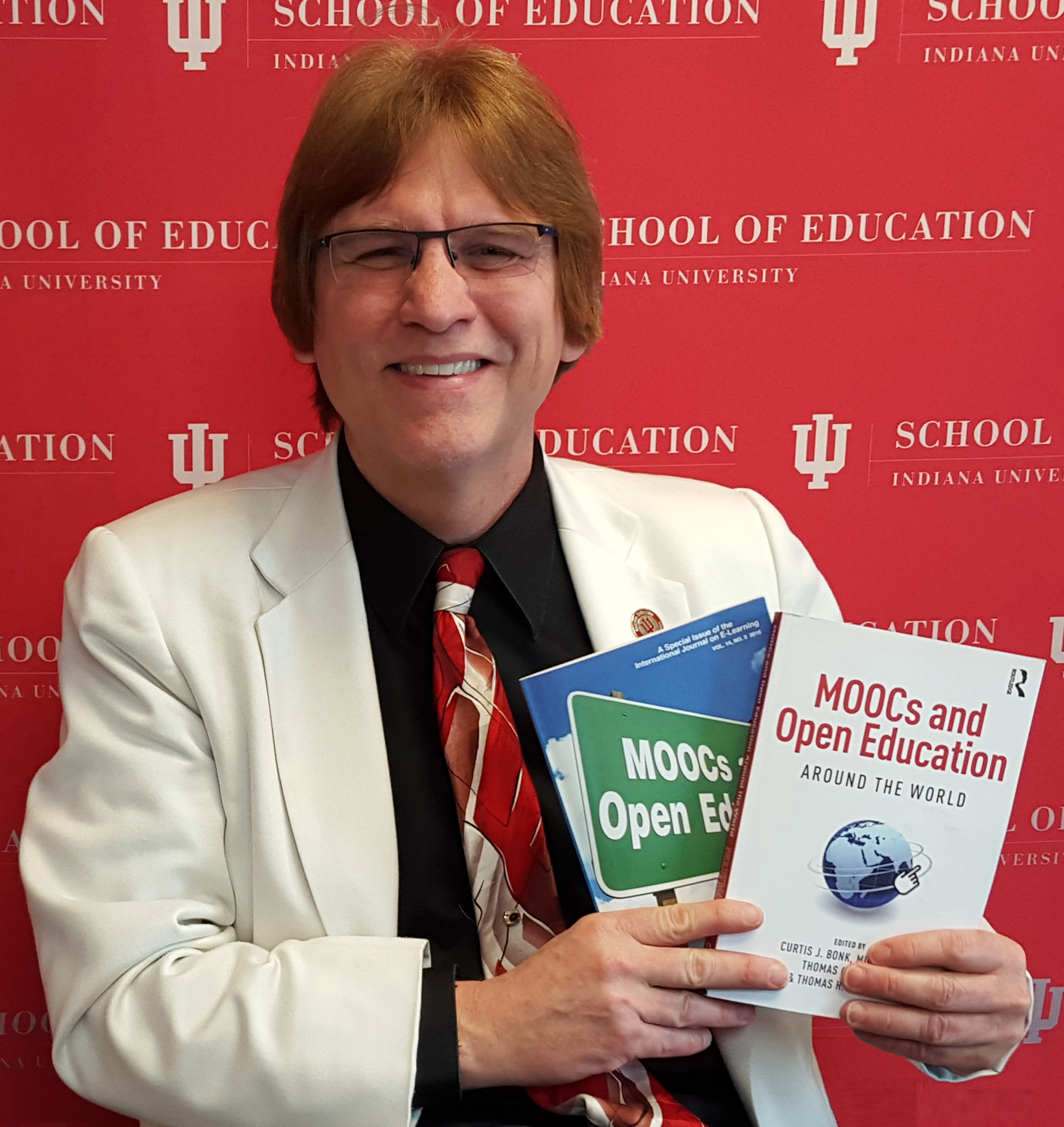 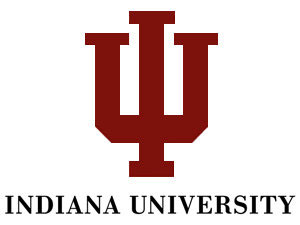 [Speaker Notes: All]
Key Points
Key Points: General
All: There are millions of teachers taking on new roles and we need to understand what happened and what works.
GMU (and all): And there is a ton of data at your fingertips
GMU: Data is out there awaiting your interesting questions
GMU: There is a need for additional research on global education and self-directed learning.
GMU: Need to team up for economies of scale. Assemble a team which is interested and motivated in your topic and has expertise.
Key Points: General
Enilda and Nadia (Tampa and OSU): Don’t wait until AERA to finish your papers; if possible, submit before the conference.
GMU: New learning environments such as MOOC camps. 
You need to publish a paper on MOOC camp structures.
Smart: Build on the shoulders of giants (motivation and self-efficacy: Bandura, Ames, Wigfield, Ormrod, Pintrich, Eccles, etc.) (technology: Richardson, Truman-Davis, Picciano, Seaman, etc.)
Key Points: Instruments
Smart. For rapid info, use or modify existing schemes and instruments (e.g., the Online Teaching Motivation Scale)
COVID Team: Metacognitive Technological Pedagogical Content Knowledge (M-PACK)
GMU: Academic Community of Engagement (ACE) Framework from Jered Borup
Key Points: Emotional
Smart (and Tampa and OSU): Teachers must be supported by administration and institutional support.
McGill: Effective teaching involves and wide range of emotions. Life is full of emotions, but perhaps no time like now.
COVID Team: Fatigue, anxiety, stress, sitting all day—physical pain (there is a need for flexibility, need to share practices, student centered where and when possible. 
McGill: Emotional experiences during the pandemic need to be better understood: What did we do? What do we do now? Will it continue into the future?
Key Points: Engagement
GSU (and others): What is engagement and how can we measure it? Whether it is affective, behavioral, or cognitive.
GSU (and others): The increasing focus on the affective side; the psycho-social emotional needs. 
GSU (and others): Teachers needs skills in affective engagement like developing relationships, facilitating communication, and instilling excitement for learning.
Key Points: New Educational Training Models
McGill: Should we change the way that teachers are trained? If so, how so?
Tampa and OSU: We have been jump started toward transformative change or have the potential for it.
Tampa and OSU: Digital pedagogy has risen in importance. Now how do we measure it and enhance it?
Tampa and OSU: What are the new instructional delivery models for this digital age?
Tampa and OSU: This is often not experimental nor creative pedagogy, but simply (or not so simple) adaptation to the conditions.
Tampa and OSU: We are reactive creatures. How can we be trained to be more proactive?
Key Points: New Educational Models
GMU: Be creative somewhere in your work (bMOOCs)
GMU: Stronger communities come from the blends of virtual and FTF
GMU: Loads of interesting and important language learning from MOOCs and open ed during pandemic.
Key Points: New Models
GMU (and others): Need new models of educational delivery; which includes volunteers, facilitators, and informal learning.
Key Points: Need for Training
Tampa and OSU (and all): Read this paper if you’re an online learning trainer or a teacher and learning center staff member or director.
Tampa and OSU (and all): Quick hits not extended reflections—webinars, workshops, colleague advice, friends, social media searches, etc. How to extend and connect all that in a COP/COL?
Tampa and OSU (and all) need create innovative and transformative learning experiences that impact instructors and students’ digital practices.
Tampa and OSU (and all) lack of clear guidelines.
Key Points: Engaging Pedagogy and Models
COVID Team (and all teams): How were pedagogical approaches impacted or affected by the pandemic? How comfortable with new models and tools? Can these practices and ideas and new models transfer to a post-pandemic age?